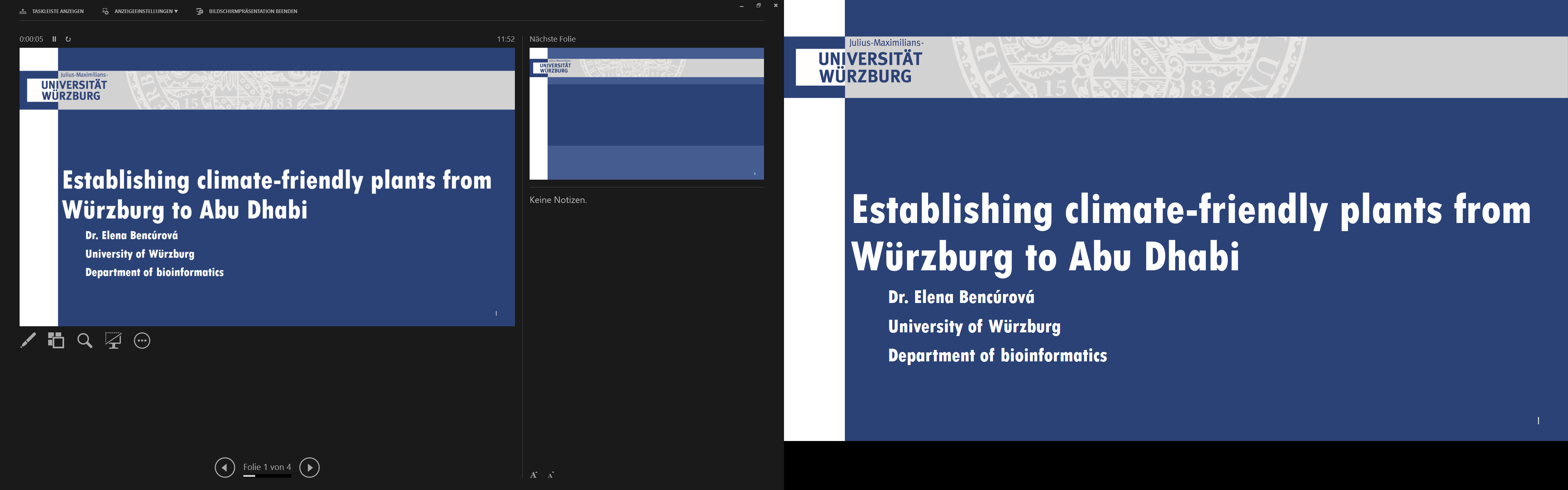 What are climate-friendly plants?
Carbon dioxide concentration in 2021 = 419 ppm
Deforestation, industry, increased burning of fossil fuels, agriculture, rapid urbanization…
High level of CO2 affect whole biosphere
Increase of temperature, degraded and disappearing ecosystem, extreme weather, acidification of the oceans etc.
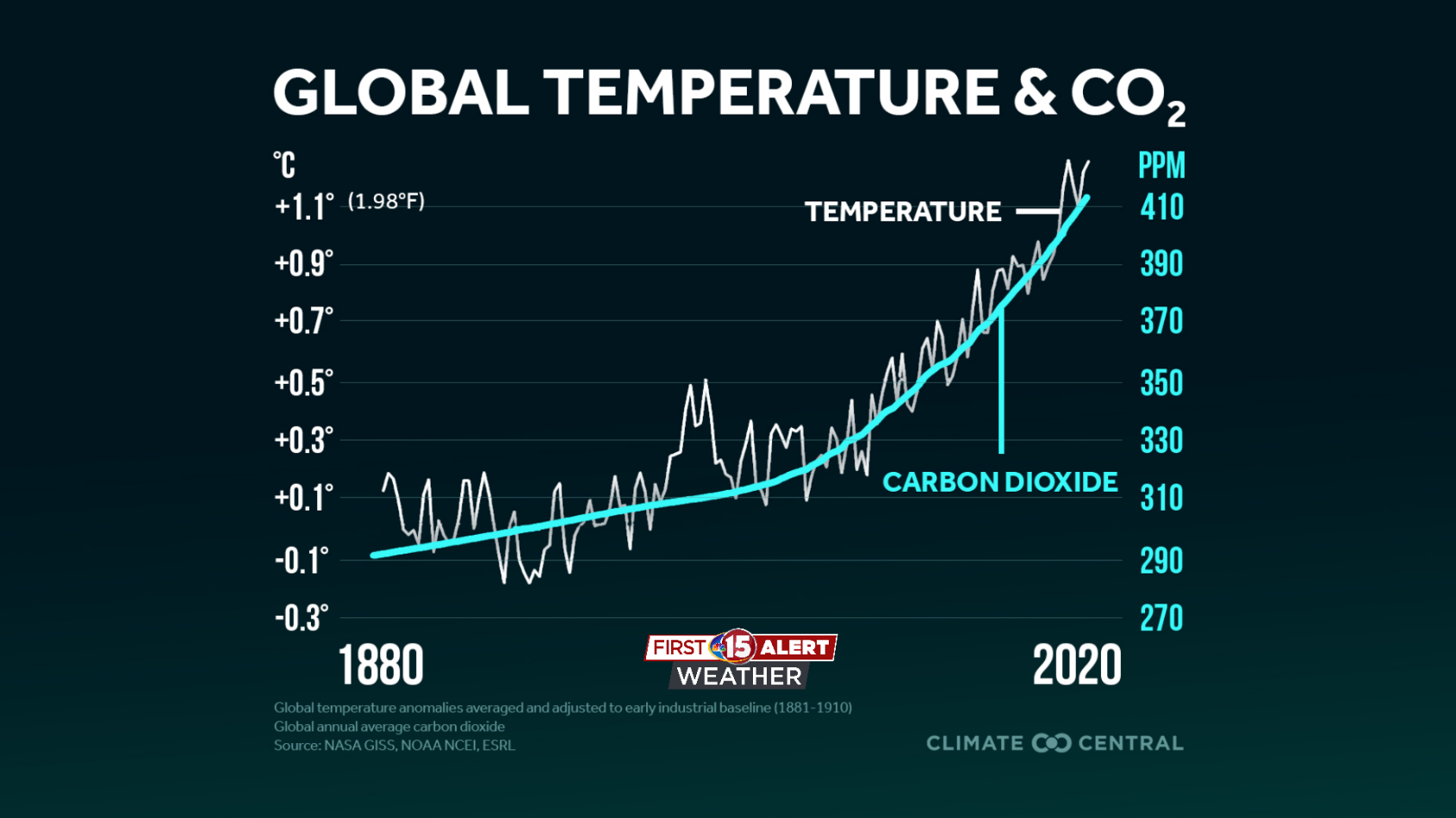 Why do we need climate-friendly plants?
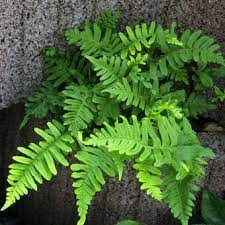 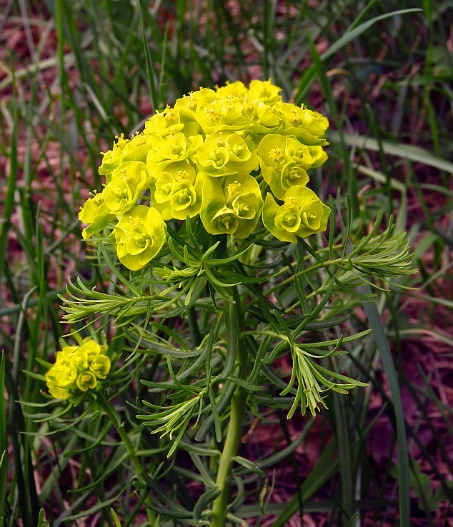 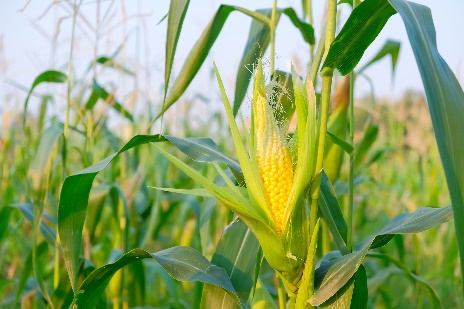 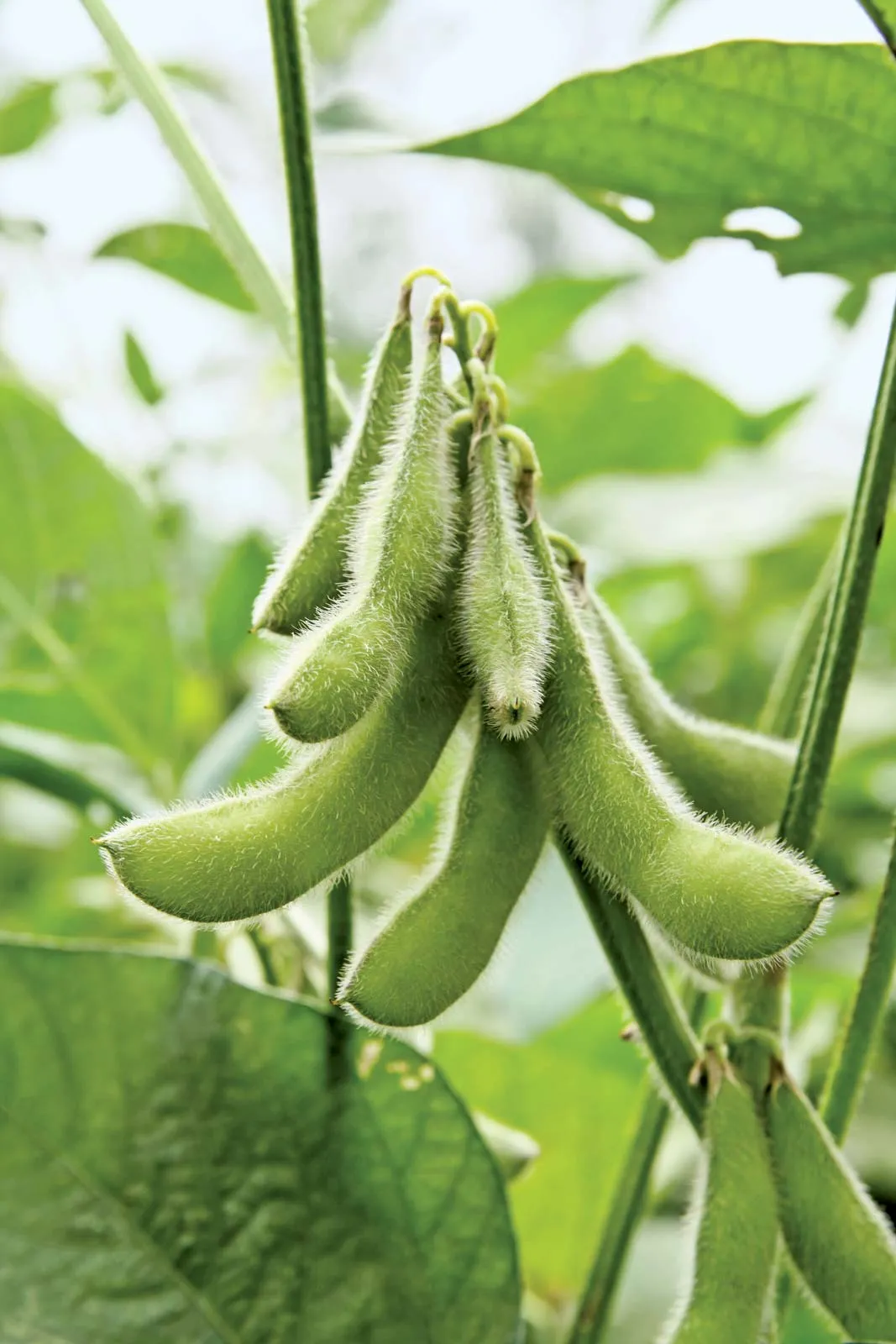 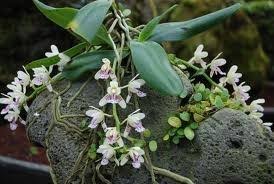 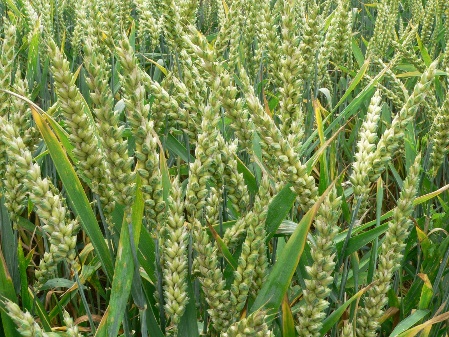 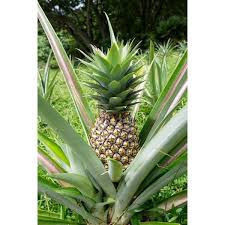 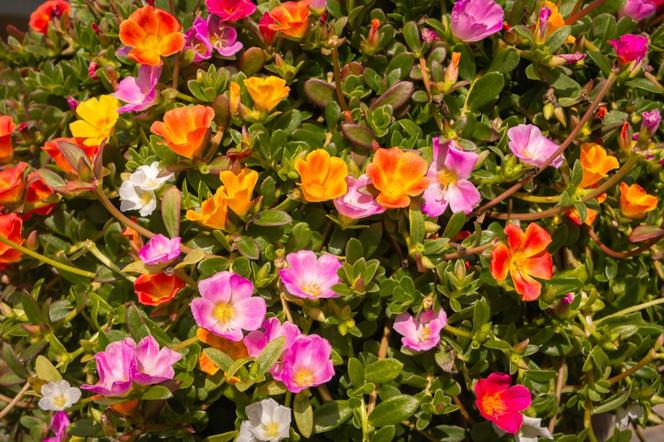 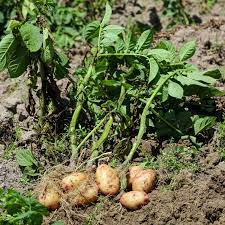 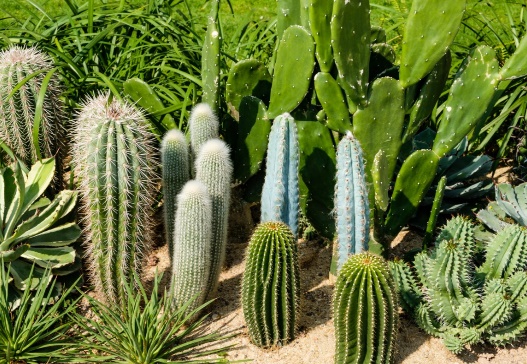 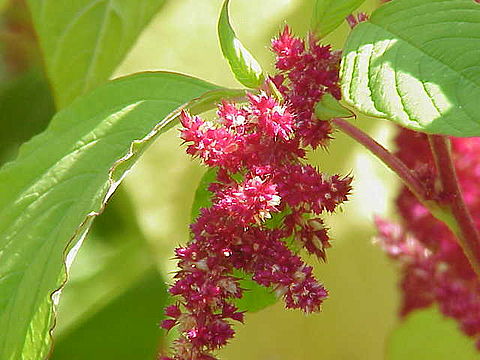 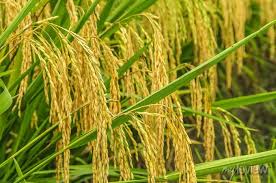 CAM plants
C3 plants
C4 plants
Why do we need climate-friendly plants?
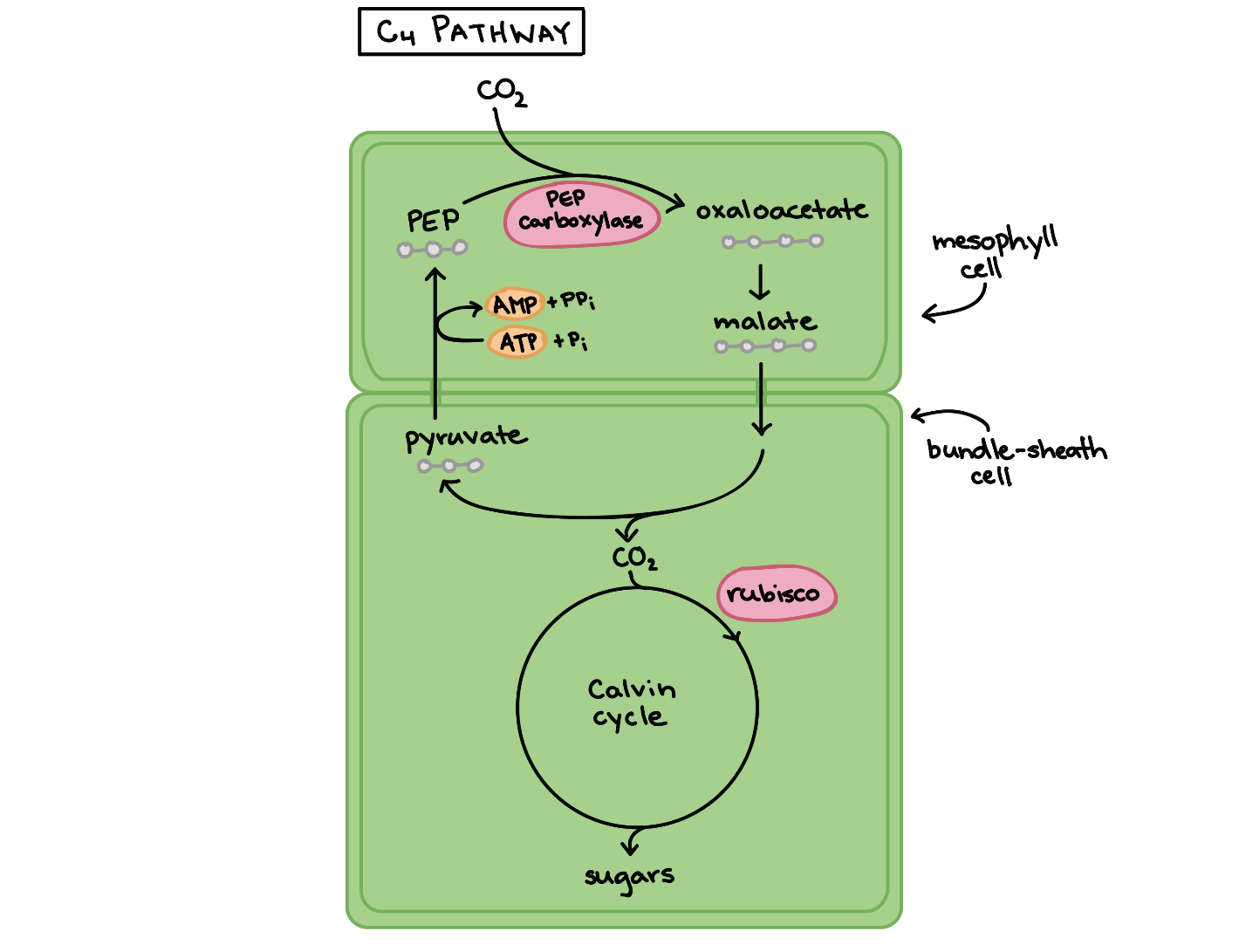 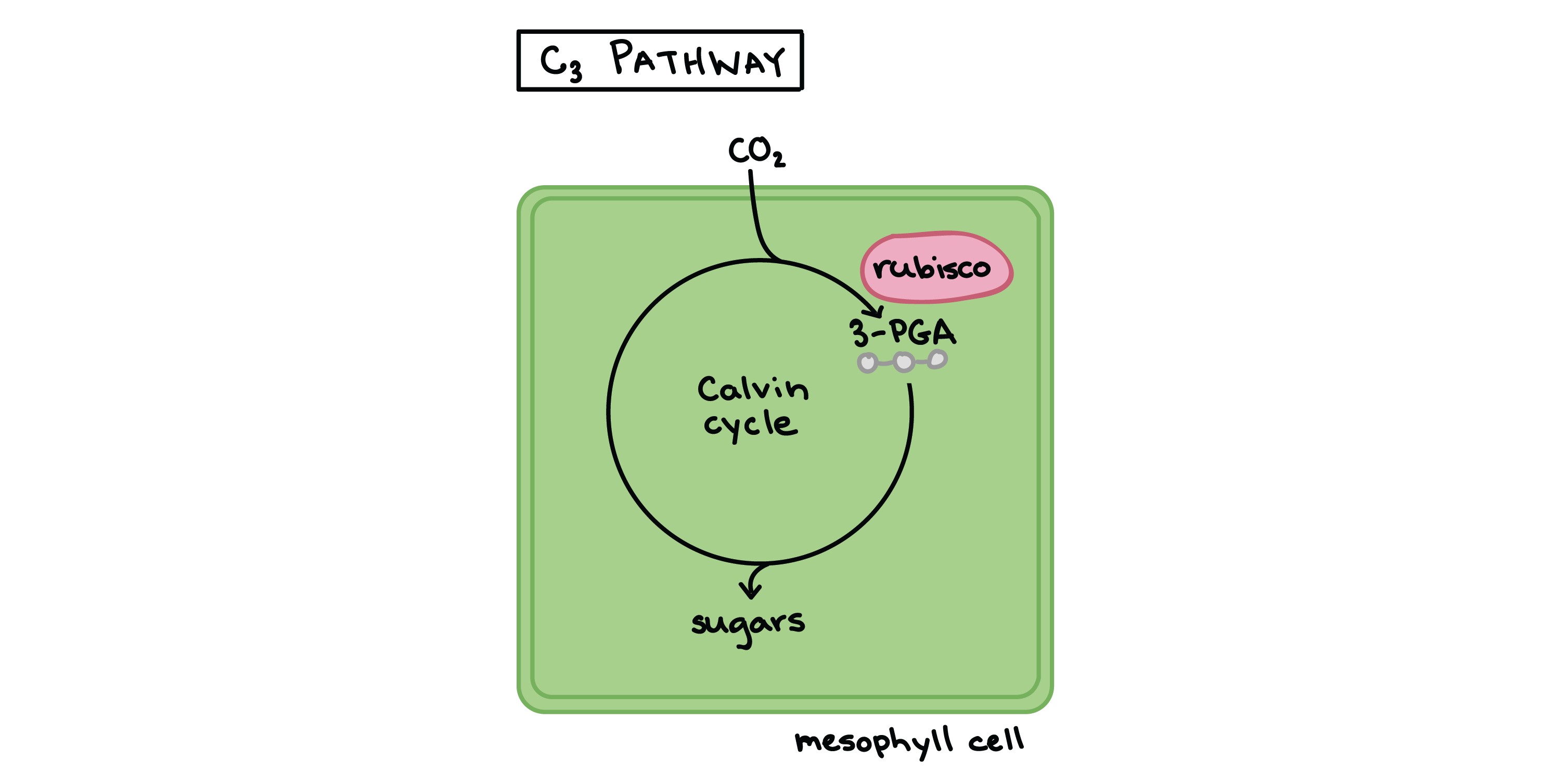 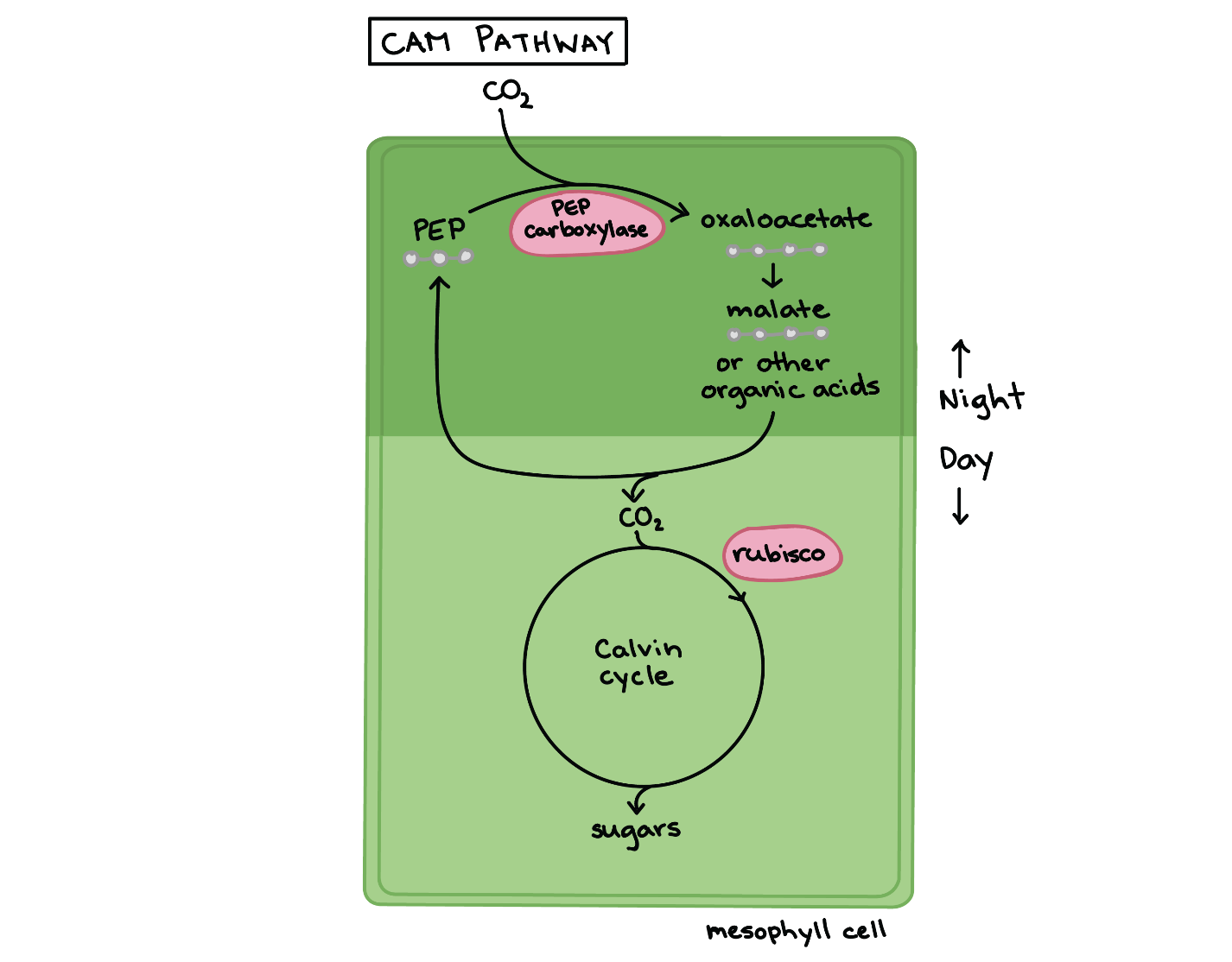 C4 plants
CAM plants
C3 plants
Khan Academy. Accessed 28.4.2022.  https://www.khanacademy.org.
Photorespiration
Enzym rubisco – the most abundant enzyme on the Earth
Rubisco binds with O2 instead of CO2
Only in C3 plants, during hot and dry days
Drains the Calvin cycle =  photosynthetic output, no energy (ATP) is produced, no „food molecules“ (G3P) are produced
Wasteful process with NO benefits, it even limits the growth rate of plants
CO2
O2
-energy
Ribulose 1,5-BP
Ribulose 1,5-BP
Photorespiration
Calvin Cycle
3PGlycerate
Ribulose-5P
CO2 and ammonia
Rubisco
Serine
Triose Phosphate
Glycine
3PGlycerate (food)
2-PGlycolate
3PGlycerate
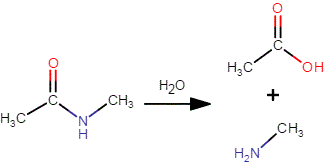 Step 1:
Designing theoretical reactions in silico
Solution: synthetic biology
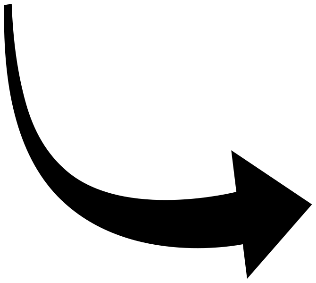 Biological systems
Self-optimizing 
Self-repairing
Self-propagating
Sustainable 
Environmental friendly
Output: Finding/engineering enzymes
Step 2:
Building and optimizing the pathway
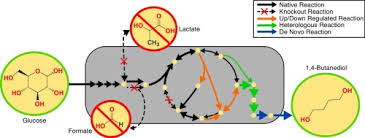 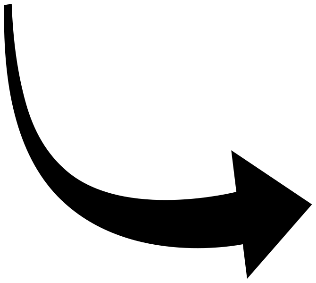 Output: Synthetic pathway
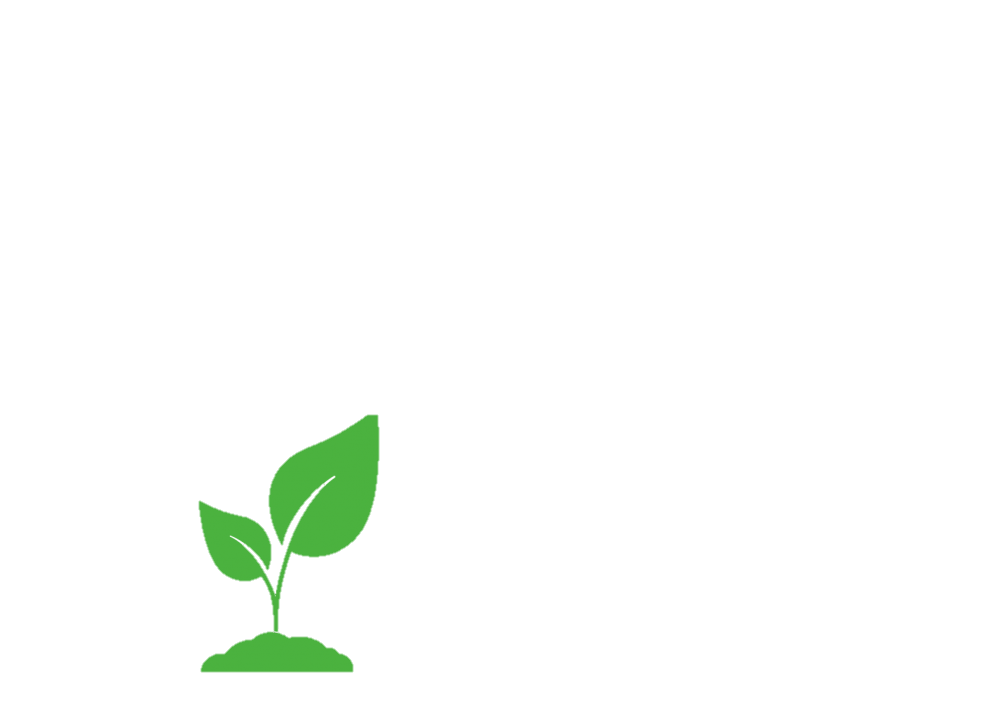 Step 3:
Introducing of the synthetic pathway in living cells
1. Identification of enzymes
Which enzymes are suitable? Measuring of efficiency of enzymes
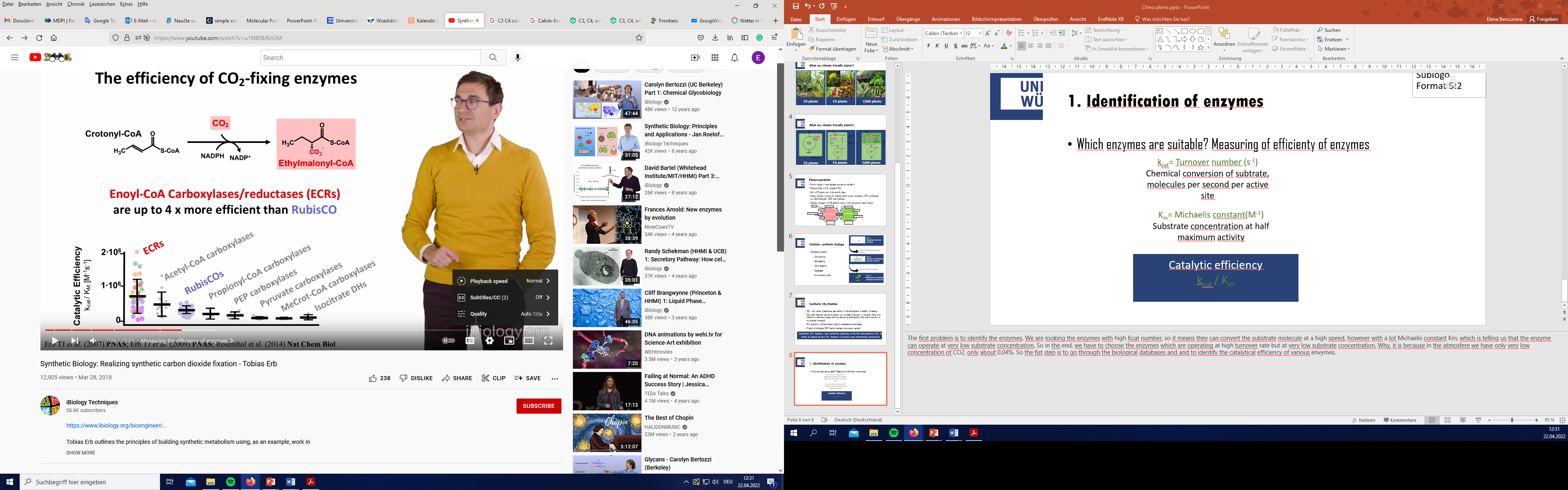 kcat= Turnover number (s-1)
Chemical conversion of substrate, 
molecules per second per active site
Km= Michaelis constant(M-1)
Substrate concentration at half maximum activity
Catalytic efficiency
kcat / Km
[Speaker Notes: Synthetic 
The first problem is to identify the enzymes, We are looking the enzymes with high Kcat number, so it means they can convert the substrate molecule at a high speed, however with a lot Michaelis constant Km, which is telling us that the enzyme can operate at very low substrate concentration. So in the end, we have to choose the enzymes which are operating at high turnover rate but at very low substrate concentration. Why, it is because in the atmosfere we have only very low concentration of CO2, only about 0.04%. So the fist step is to go through the biological databases and and to identify the catalytical efficiency of various enzymes. For example, the ERS, or enoyl-CoA carboxylase/reductase is up to 4x more efficient than rubisco. So this is the first enzyme, however, it after fixation it will lead to producing of product which is not known for a plant, so it means you need to find several other enzymes which are using the product of previous reaction as a substrate for the new reaction. 
.]
2. Building and optimizing the pathway
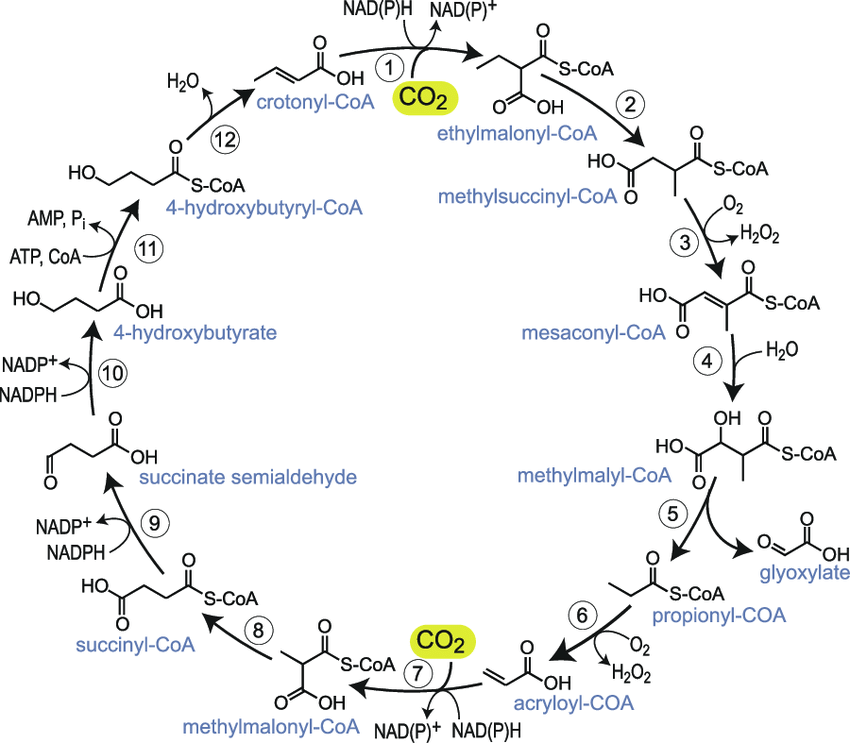 peroxisome
CETCH cycles
17 different enzymes from 9 organisms
13 reactions that increased the rate of CO2 up to 5-times more efficiently than Calvin cycle
Less energy consumption
DRAWBACK: acetyl-CoA must be added
Alternative photorespiration 3
Glycolate deghydrogenase (Chlamydomonas reinhardtii) and malate synthase (Cucurbita maxima) 
Blocking of plastidic glycolate/glycerate transporter 1 (PLGG1) – reducing oxygenase activity of rubisco
PLGG1
CETCH cycle
glycolate
glyoxylate
malate
Acetyl-CoA
pyruvate
CO2
CO2
[Speaker Notes: There is several works trying to optimizing photosynthesis and to reduce photorespiration. We optimize and linked two different synthetic pathways – CETCH cycle which use 17 different enzymes form 9 organism, and is five times more efficient than photosynthetic pathway of C3 plants, and alternative photorespiration 3 foun South, which consist of two aditional enzymes, one from bacteria and one from cucumer, and also is blocking the receptor PLGG1, which is important for the uptake of oxygen by rubisco instead of CO2.]
2. Building and optimizing the pathway
Model 1: Native
Model 3: CETCH + AP3
Model 2: AP3
CO2
CO2
O2
O2
CO2
O2
C CoA
RuBP
RuBP
RuBP
RuBP
RuBP
pyruvate
pyruvate
Acetyl-CoA
Acetyl-CoA
rubisco
rubisco
rubisco
CETCH
PGA
MCoA
PGA
malate
PGA
malate
2P-glycolate
2P-glycolate
ECoA
glyoxalate
glyoxalate
2x 3PGA
ACoA
PG+PGA
CO2
2x 3PGA
glycolate
glycolate
PLGG1
PLGG1
PLGG1
sugars
sugars
sugars
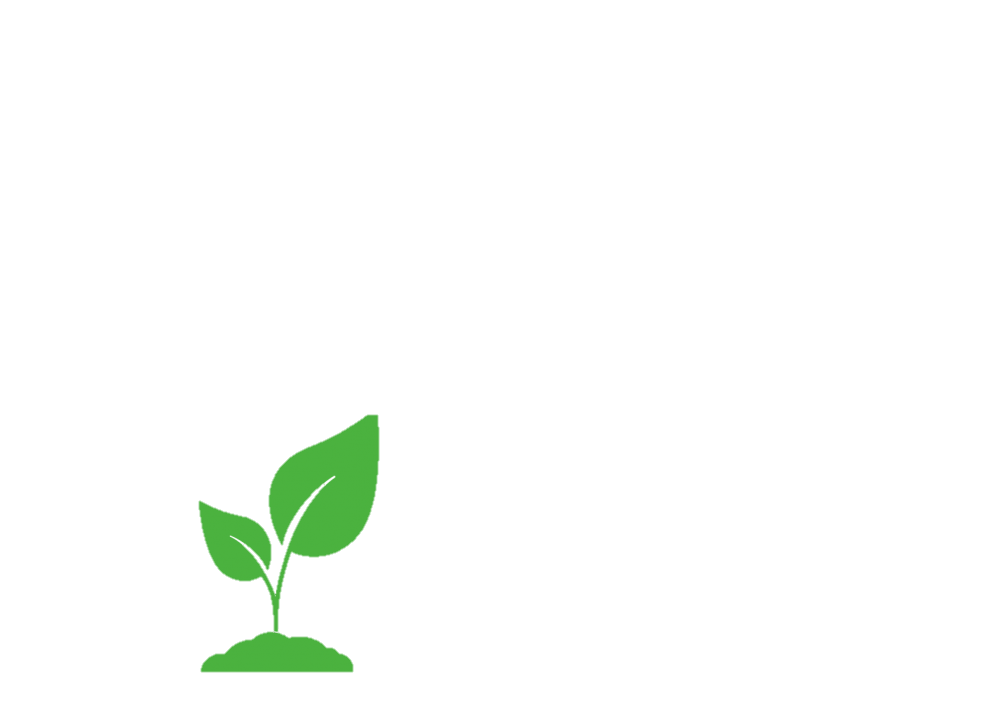 photorespiration
photorespiration
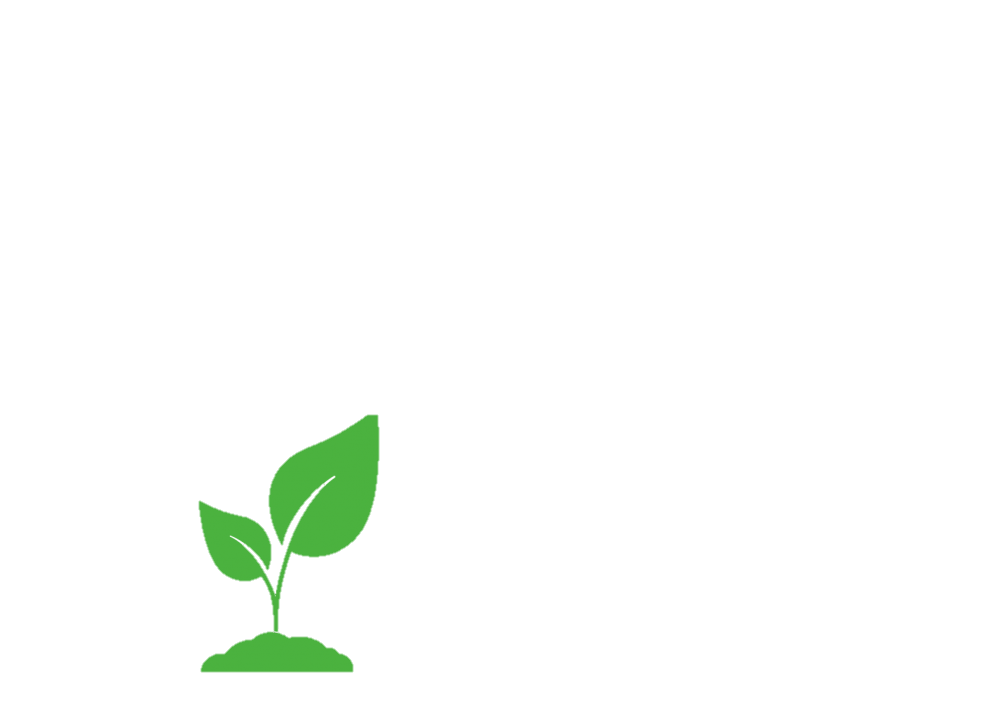 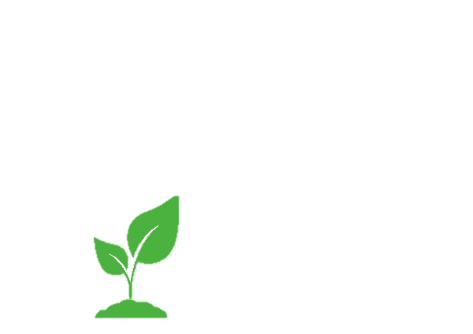 Naseem et al. 2020
Optimized model
Only AP3 model: bad connection and low regeneration rate observed
Only CETCH model: substrate competition, problematic regeneration of NADPH 
AP3+CETCH + blocking of PLGG1 
Repressed enzyme activities of photorespiratory pathway
Reduction of oxygenase activity of rubisco 
Drastically reduced flux of metabolites into the peroxisomes
Glycolate is produced, but it is converted into malate in chloroplast which could be used for the another CO2 convertion
75% higher enzyme activity
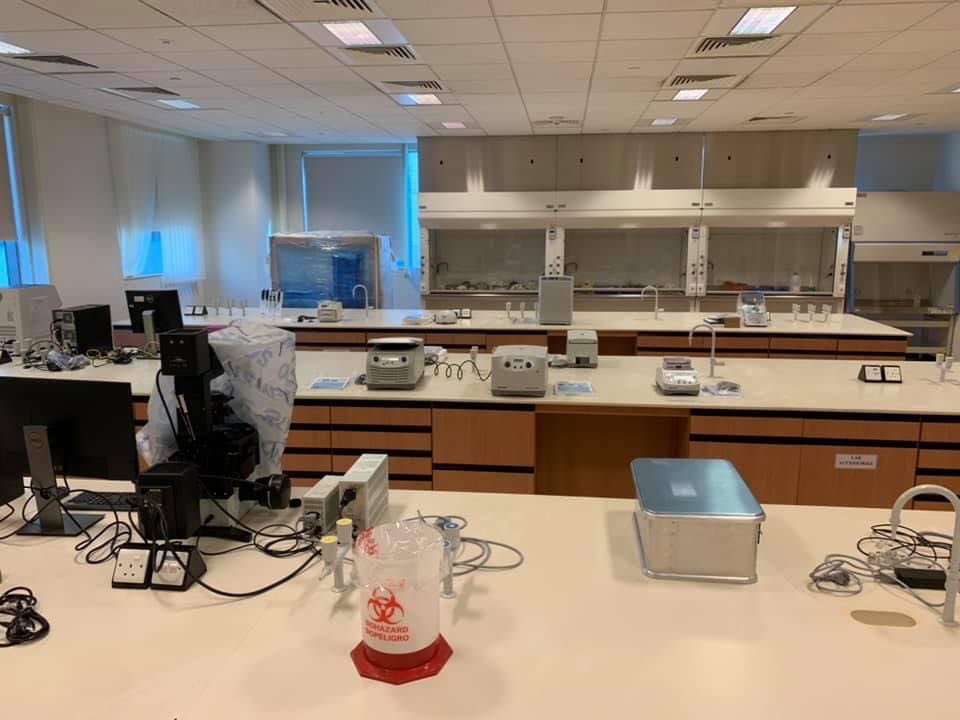 Next step: introduction into plants
Cloning strategy
Preparation of 19 enzymes 
Gibson assembly 
Subcloning to the plant vector
Transformation of Agrobacterium tumefaciens 
Floral dip method
Growing of the seedlings and selection of vector-bearing plants
Assessment of carbon dioxide uptake
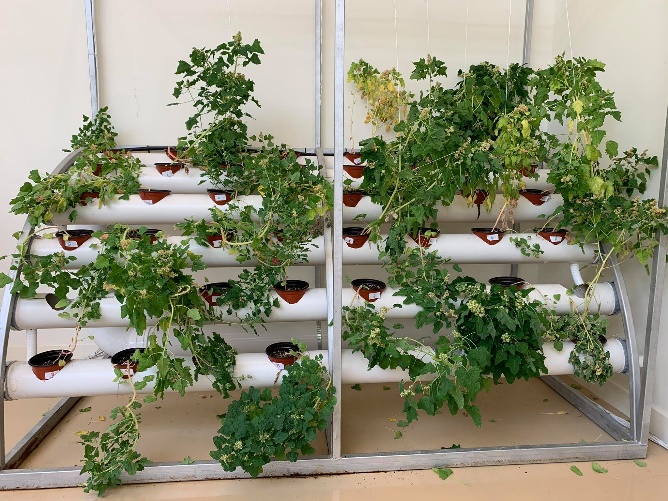 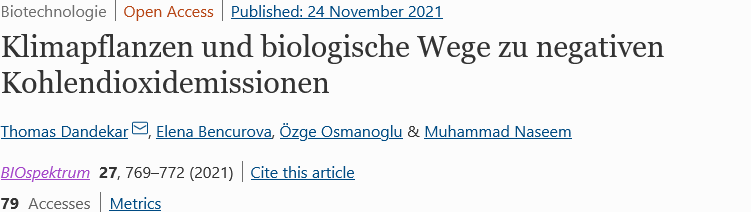 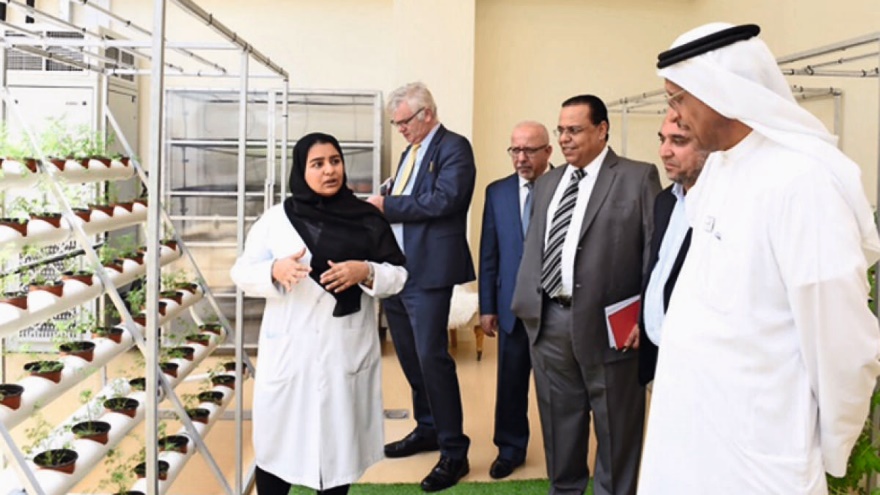 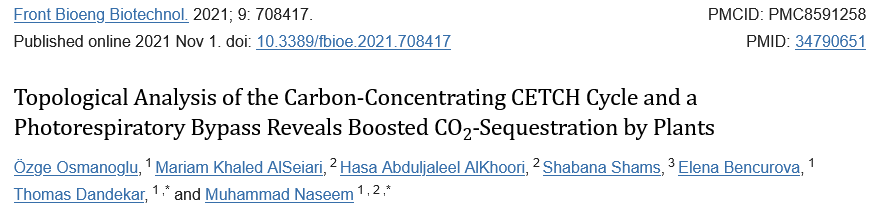 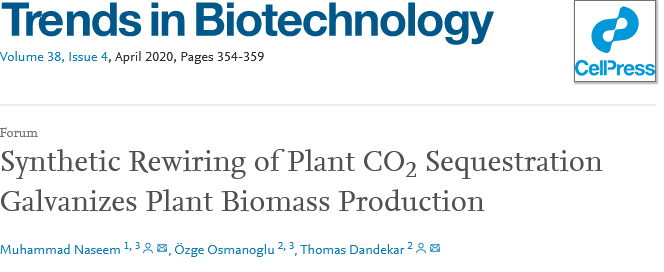 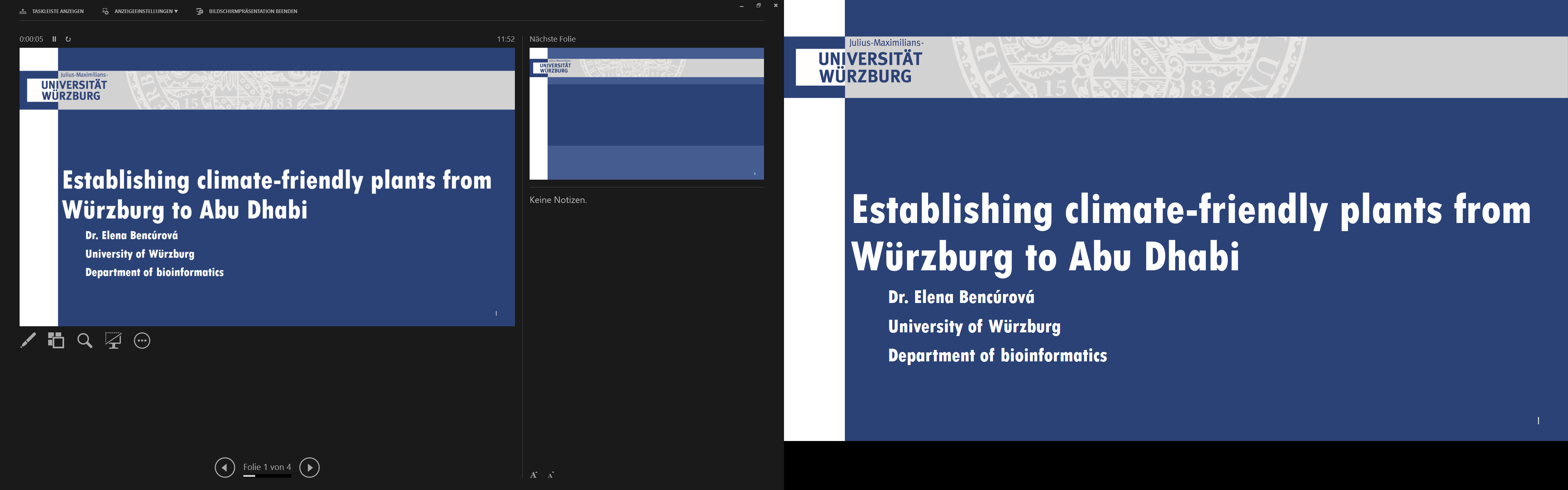 Thank you for your attention